The Australian Energy Regulator
Expenditure Forecast Assessment Guidelines
Opex base-step-trend 

8 May 2013
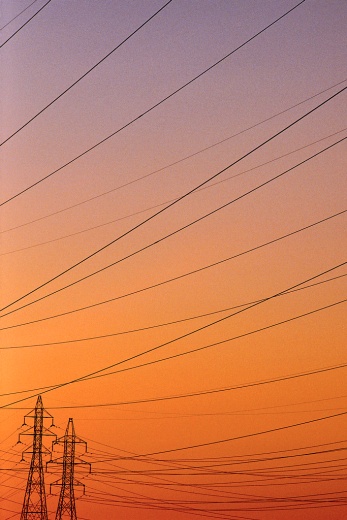 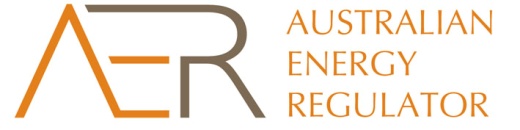 Agenda
9:00 	Introductions
9:05 	Context and framework considerations
9:15 	Output growth
10:00 	Productivity growth
10:45 	Morning tea
11:00 	Real price impacts
11:40 	Step changes
12:20 	Summary and next steps
12:30 	Close
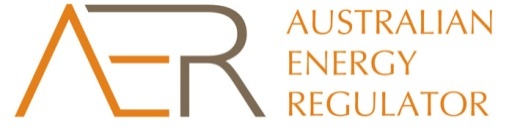 2
Where are we today?
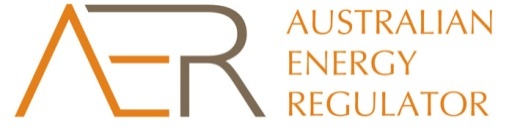 3
Objectives for this workshop
Identify the key drivers of cost changes between ‘base opex’ and later years
Discuss a method for accounting for all of these drivers without double-counting costs
Identify and discuss data collection implications
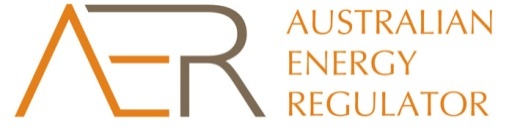 4
Context and framework considerations
5
What is base-step-trend?
Different people think of different things when they hear ‘base-step-trend’
Opex is forecast by escalating a base year to account for:
Network/scale/output growth
Productivity improvements (such as economies of scale)
Real price changes
Other changes (step changes)
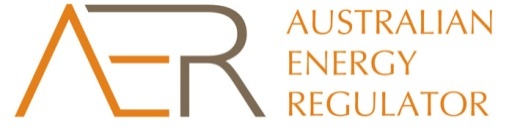 6
Base opex
Various different ways base opex can be determined
Two extremes:
Revealed cost with no adjustments
External benchmark
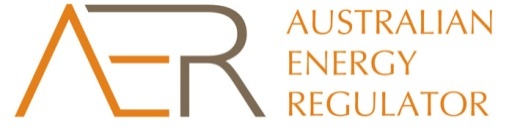 7
The ‘rate of change’ approach
The formula for the opex rate of change can be stated as:
ΔReal Opex = ΔOutput Quantity– ΔOpex Partial Productivity + ΔReal Opex Price 
Thus we require forecasts of:
output quantity growth 
opex partial productivity growth 
opex input price growth.
A key advantage of this approach is it captures productivity in a single measure
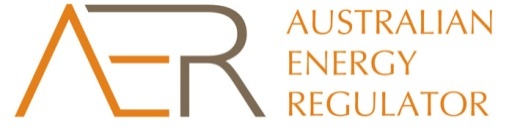 8
Output growth
9
Forecast output growth
Various different approaches have been used to account for network growth:
Undepreciated RAB
Composite size measures
Typically an economies of scale factor has been applied
Under the ‘rate of change’ approach economies of scale are captured in the productivity forecast
Output growth would be forecast using the same measure as used to calculate productivity
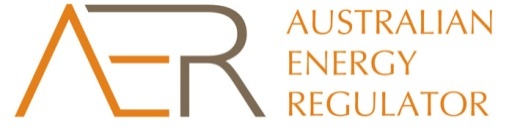 10
Productivity growth
11
Forecast productivity growth
Previously it has been difficult to include forecast productivity in opex forecasts:
Labour productivity has been difficult to measure and forecast
Double counting concerns regarding economies of scale and labour productivity
Rate-of-change approach tries to address these issues by measuring a single productivity measure
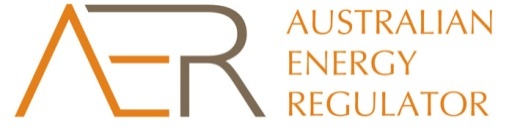 12
Real price impacts
13
Forecast real price changes
Have previously accounted for real price changes in labour and materials
Debate over whether AWOTE or LPI should be used to forecast real labour price changes
The labour productivity incorporated in these two labour price measures has been a key consideration
Under the ‘rate of change approach’:
Forecast labour price changes should not be productivity adjusted
The labour price measure used should match that used to measure productivity
Both AWOTE & LPI should yield similar results
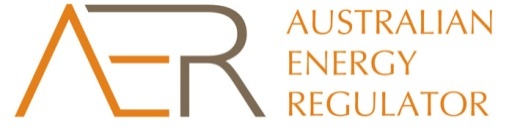 14
Forecast real price changes
Real materials price changes have been forecast using an input cost model
The forecasts from input cost models have not been critically tested against actual input costs faced by NSPs
Under the ‘rate of change’ approach the materials cost forecasts should use the same measure as that used to forecast productivity
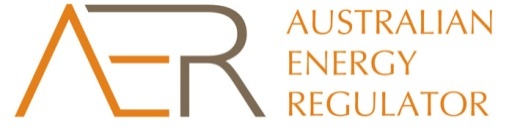 15
Step changes
16
Step changes
Should relate to output changes not captured in the output growth variable
Should not relate to discretionary changes in inputs
The productivity component will capture ‘regulatory creep’ which must be taken into account
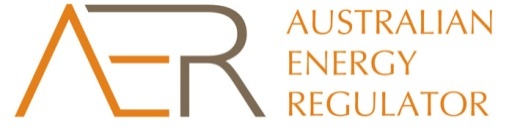 17
Next steps
If you require more slides, right click on a slide to the left and select “Duplicate Slide” to keep the same format.
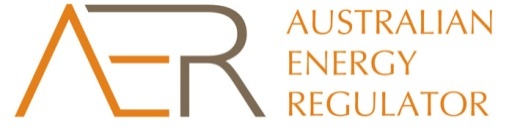 18